А. П. Платонов «Цветок на земле»..
Урок по литературному чтению .
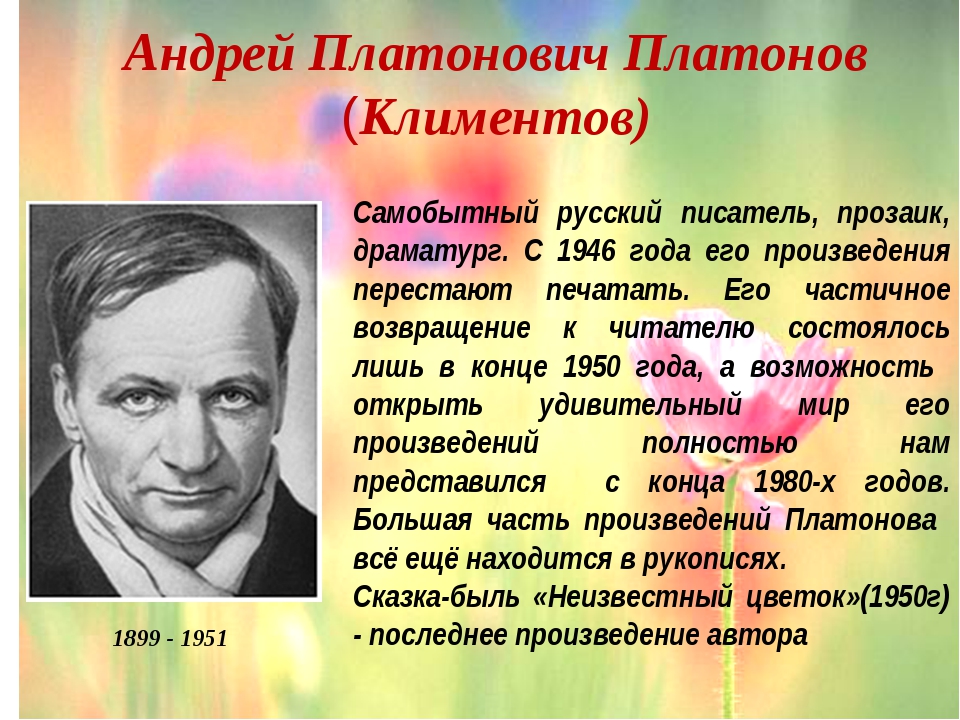 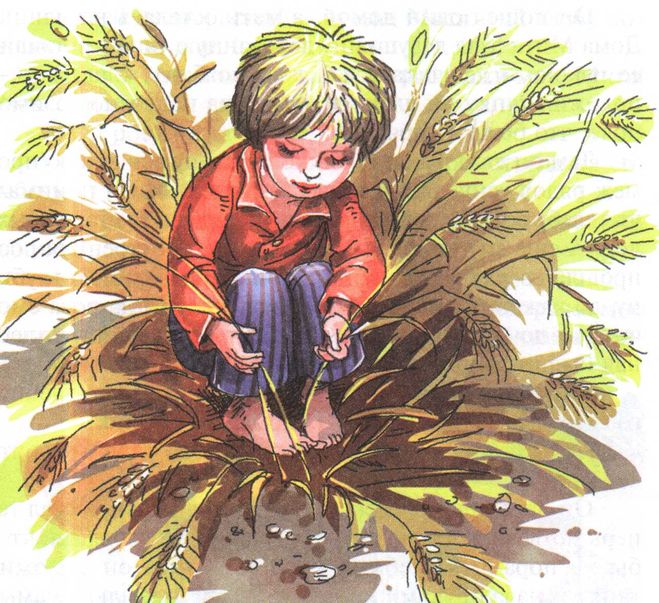 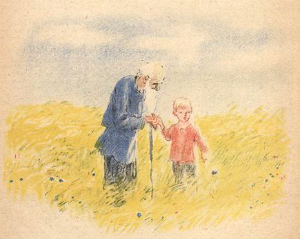 Цели урока:
Формировать навыки выразительного чтения и умение давать характеристику герою.
 Развивать навык грамотной устной речи учащихся, ее обогащения за счет словарной работы и глубокого проникновения в значение слова; навыки смыслового и беглого чтения, умение работать с текстом развивать эстетический вкус, творческое воображение, внимание, память.
 Воспитывать чувства доброты и сострадания.
Работа с толковым словарем.
Нынче – теперь, сейчас.
Уморились – устали.
Глаза смежать – закрывать.
Испить – попить, выпить.
Осерчать – рассердиться.
Глаза жмурятся – сужаются веки.
Чтение текста.
Чтение вслух по предложениям или небольшим абзацам с комментариями. 
- Почему Афоне стало “скучно жить на свете”?
- Сколько лет было деду Титу?
- Сколько лет было Афоне?
- От чего у деда глаза слабые стали?
 Как вы понимаете выражение “глаза смотрели равнодушно”? (Без интереса)
-  Расскажите: “Какой он есть” – дед Тит.
- Почему Афоне опять стало скучно жить на свете? (Ходил, не зная, что делать)
 - Посмотрите внимательно на текст на следующей странице. Как называется такой вид текста? (Диалог)
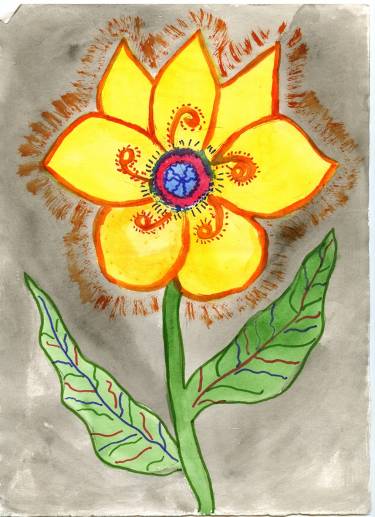 Физкультминутка
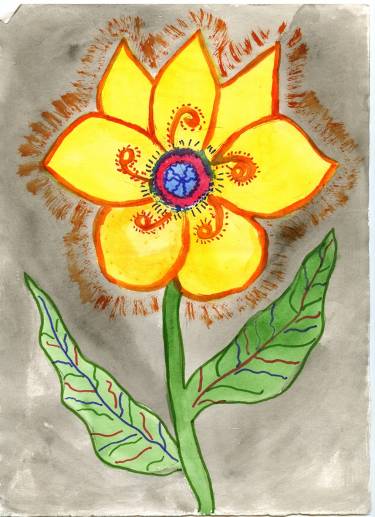 Это лёгкая забава — Повороты влево-вправо. Нам известно всем давно — Там стена, а там окно. (Повороты туловища вправо и влево.) Приседаем быстро, ловко. Здесь видна уже сноровка. Чтобы мышцы развивать, Надо много приседать. (Приседания.) А теперь ходьба на месте, Это тоже интересно. (Ходьба на месте.)
Чтение текста по ролям
- Что же хотел узнать Афоня у деда, когда тот проснулся ненадолго?
- А какие вопросы вы задаёте своим дедушкам?
- Будет ли Афоня будить деда дальше?
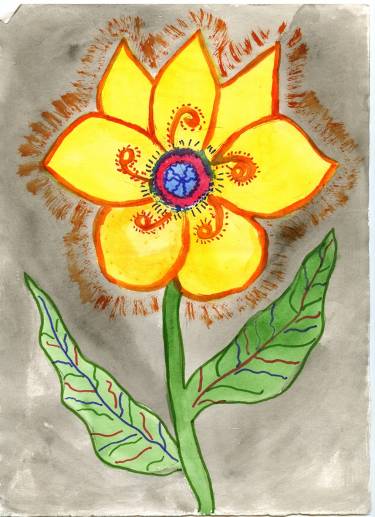 Спасибо за внимание